LECTURE 19: More Data Structures
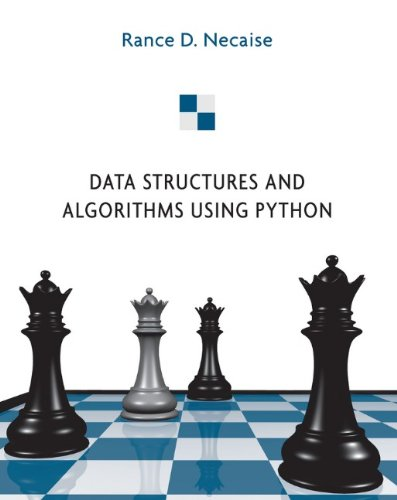 Topics:
Types of Data StructuresOrdered Lists
Hash Tables
Dictionary
Sets
Queues and Stacks
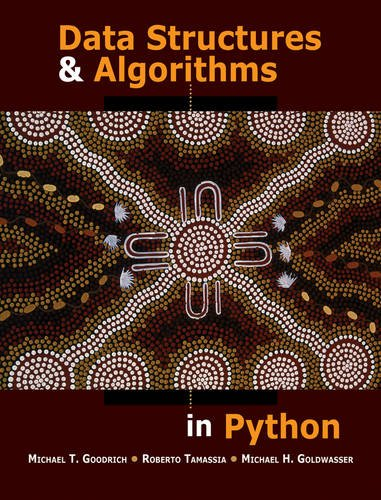 Resources:
Wiki: Data Structures
TP: Structures in C++
YouTube: Hash Tables
AO: Hash Table Implementation
ANM: Hash Table in C++
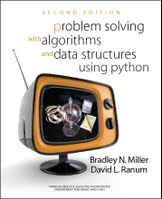